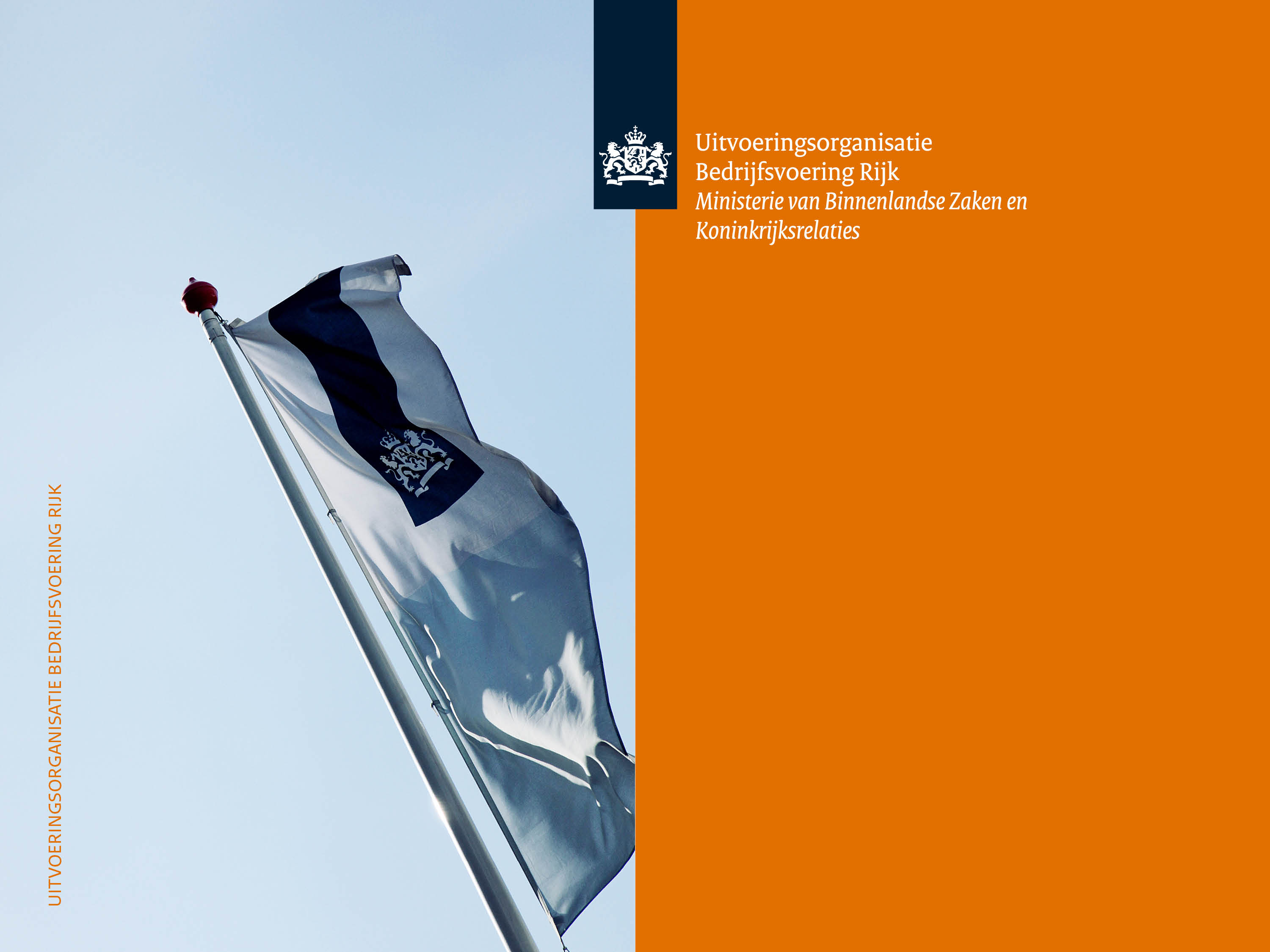 1
16-3-2018
Gebruikersbijeenkomst
Data.overheid.nl


16 Maart 2018

Team data.overheid.nl
Den Haag | 16 maart 2018
2
Programma
16-3-2018
13.15 - 13.25 	Hayo Schreijer (data.overheid.nl) – 				Introductie & nieuwste ontwikkelingen 
13.25 - 13.35 	Hayo Schreijer (data.overheid.nl) – DCAT 1.1
13.35 - 14.00 	Joop Bruurs (Drechtsteden) –  Ontsluiting van 					financiële data in de gemeente Drechtsteden	
14.00 - 14.30 	Sem Enzerink (EDP) – Open Data maturity report

14.30 - 14.50	Pauze 

14.50 - 15.15 	Arie Scheer & Hayo Schreijer (data.overheid.nl) – 				Doorontwikkeling databeleid in Nederland
15.15 - 15.45 	Arjen Hof (Civity) – Real time data in Dataplatform
15.45 - 16.15 	Bram Opdam (Driebit) – Linked open data in de 					praktijk
16.15 - 16.30	Vragen/afsluiting
3
16.30 afsluiting: borrel in de Skylounge (ZUID toren)!
16-3-2018
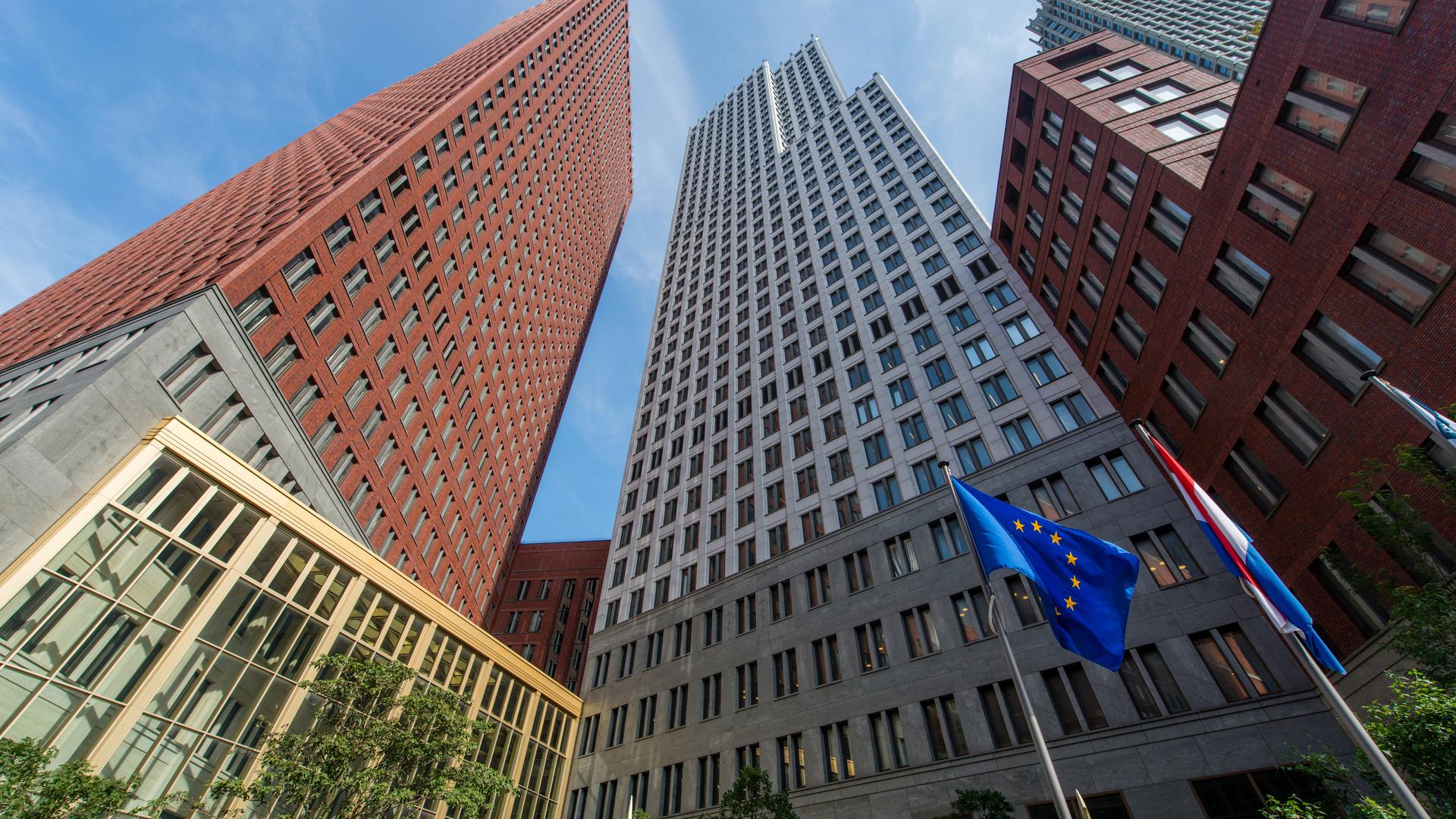 Volgende gebruikersbijeenkomst
Vrijdag 22 juni 2018
4
16-3-2018
Hayo Schreijer
1. Introductie
5
16-3-2018
[Speaker Notes: Aantal datasets boven de 11.000, Drenthe datasets uit inventarisatie toegevoegd.]
6
16-3-2018
Nieuwe datamanager
7
16-3-2018
Update & Quality control
Start: 1ste week van April
Einde: 21-25 mei
Verwerking in het register: 8 juni
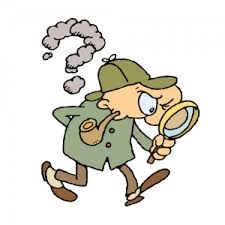 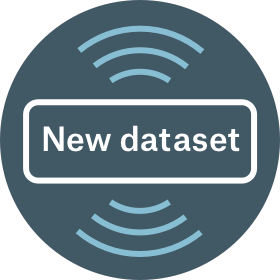 8
16-3-2018
Vermeldingen over Q1 2018
Meer dataverzoeken
Aanvragen voor ondersteuning

Standaardisatie
9
16-3-2018
Praktijkbeproeving ODS
Focus op publicatie
Bijeenkomsten komende periode
Stembureaus

Contact: Sander Bakker of Antoine Gribnau
10
16-3-2018
In de pijplijn voor 2018
High value datalijsten
“Blauw verven” overheid.nl
Technisch onderhoud
DCAT 1.1
Referentiedata
11
16-3-2018
Referentiegegevens
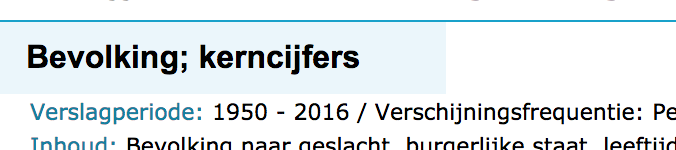 Referentie – data
 prijsindexgegevens CBS
 inwonersaantallen CBS
 prijsindex woningen Kadaster
Referentie – lijstjes
 alle gemeenten in NL
 thema’s
 delict codes
Referentie – linked data 
 overheidsorganisaties met URI
 wet- en regelgeving + onderdelen met ID
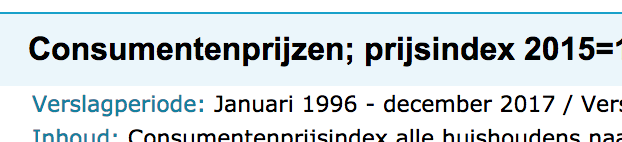 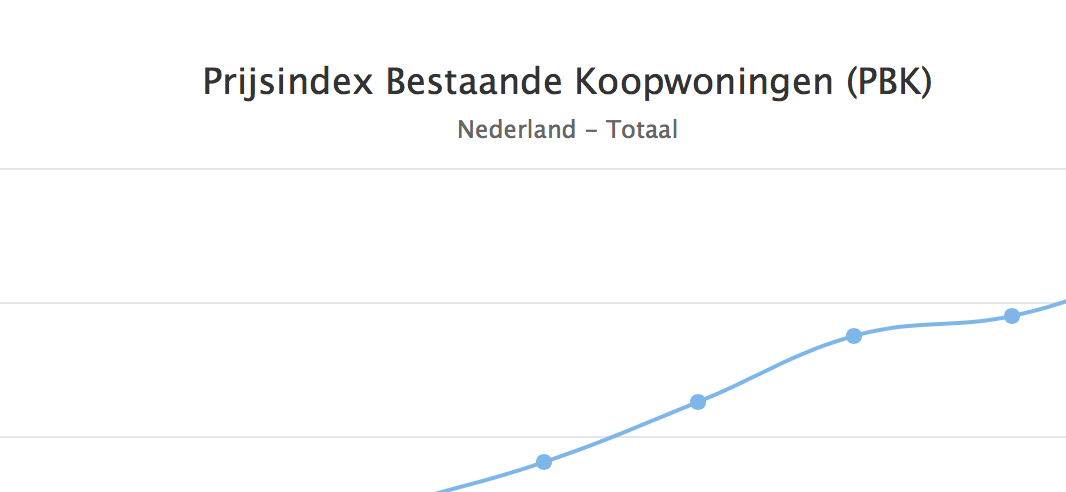 12
16-3-2018
Referentiedatasets?
Wat zijn de meest gewilde referentiedatasets voor hergebruikers?

mail ons: data@koop.overheid.nl
13
16-3-2018
Hayo Schreijer (data.overheid.nl)
DCAT 1.1
14
16-3-2018
Korte terugblik
In 2017 start gemaakt documentatie DCAT 1.1
22 januari: eerste DCAT sessie
Waardelijsten
Versies DCAT uitgelegd
22 februari: tweede DCAT sessie
15
DCAT
16-3-2018
DCAT-EU
DCAT-NL
DCAT-DONL
STAT-DCAT
GEO-DCAT
16
16-3-2018
Aanpak DCAT-DONL
Basis in DCAT-NL 
Vaststellen DCAT-DONL AP 
Aanpassen input-output en datamodellen data.overheid.nl 
Waardelijsten op orde
Aanlevering DCAT door decentrale dataregisters
Aanlevering DCAT door andere dataregisters
17
Planning
16-3-2018
1/7
1/4
heden
DCAT-NL
RC  DCAT-NL
Draft DCAT-NL
DCAT-DONL
RC DCAT-DONL
Draft DCAT-DONL
DCAT werkt op data.overheid.nl
18
16-3-2018
Planning
Data.overheid.nl op 01-07 klaar voor DCAT 1.1
Data.overheid.nl start werkzaamheden ‘onder de motorkap’ 
Documentatie vindbaar op: http://dcat-nl.info/nl/latest/
19
16-3-2018
Joop Bruurs (Drechtsteden)
Ontsluiting van Financiële data in drechtsteden
20
16-3-2018
Sem Enzerink (Europees Dataportaal)
Open Data Maturity Report
21
16-3-2018
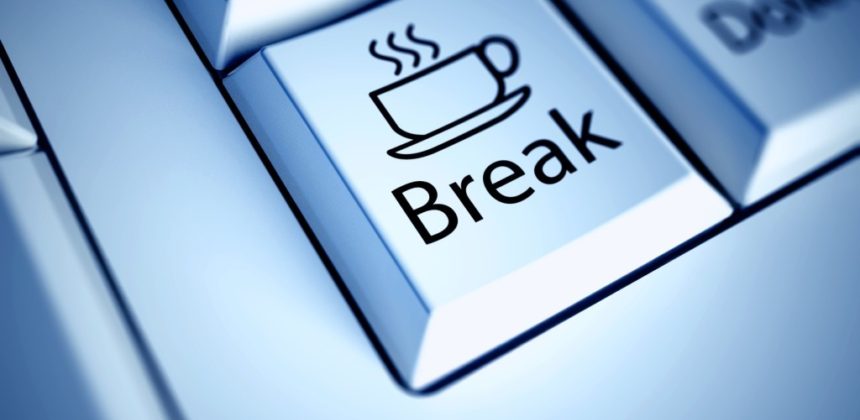 Pauze
22
16-3-2018
Arie Scheer & Hayo Schreijer (Min. BZK & data.overheid.nl)
Doorontwikkeling databeleid in NEderland
Ontwikkeling – 1e helft 2018
23
16-3-2018
Essentieel onderhoud 
Meer datasets & duidelijkheid 
Standaardisatie
Inzicht in Hergebruik 
Uitvoeren kwaliteitsmeting 2018
24
16-3-2018
Nationale (open) Data Agenda
Actiepunt 1 uit het Actieplan Open Overheid 2018-2020
Start vanaf zomer 2018 >> 
Wat gaan we doen? 


https://www.open-overheid.nl/actieplan-open-overheid-2018-2020/
25
16-3-2018
Ontwikkelprogramma data 2018 > Data infrastructuur 1
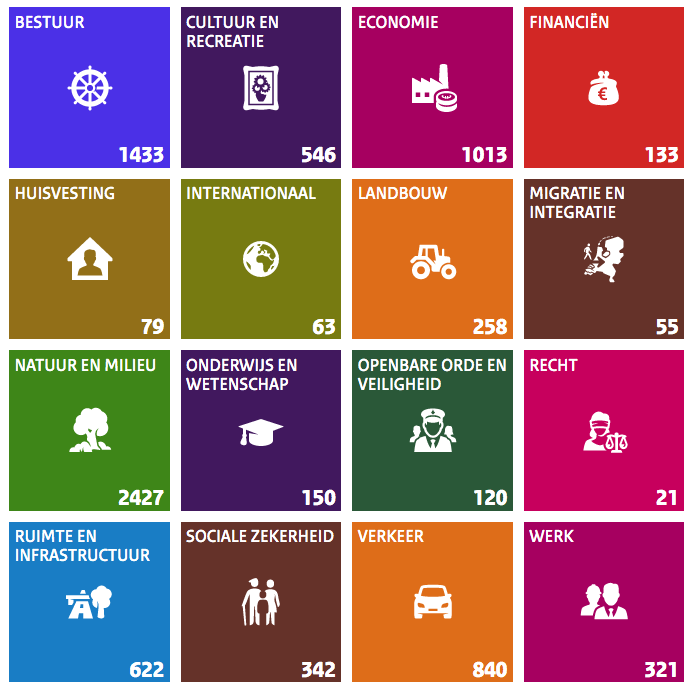 Ontwikkeling Datastelsel 
Dataknoopppunten
Data en domeinkennis in elk dataknooppunt
Centrale vindbaarheid en standaardisatie 
Coördinatie hergebruik

Dataknooppunten NU: CBS, Kadaster, KOOP
26
16-3-2018
Ontwikkelprogramma data 2018 > Data infrastructuur 2
Platform voor ondersteuning hergebruik: gebruikersgroep, hergebruikers, community versterken
Standaardisatie DCAT 1.1
Van Open Data naar Dataportaal: Koppeling leggen met gegevenslandschap / Stelselregistraties / basisregistraties
Inzicht in Linked Data van de overheid voor een extra zetje in hergebruik
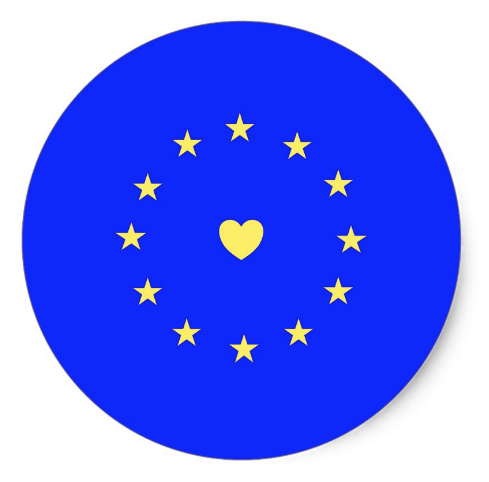 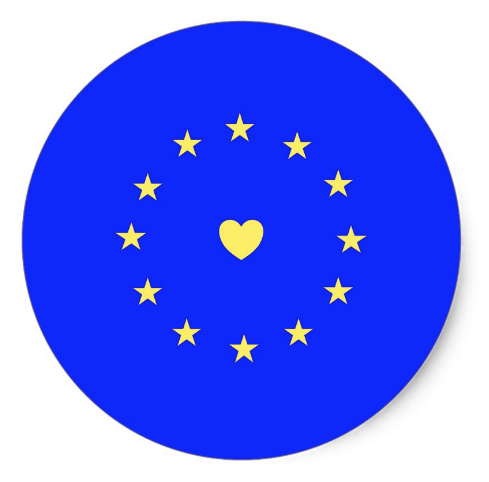 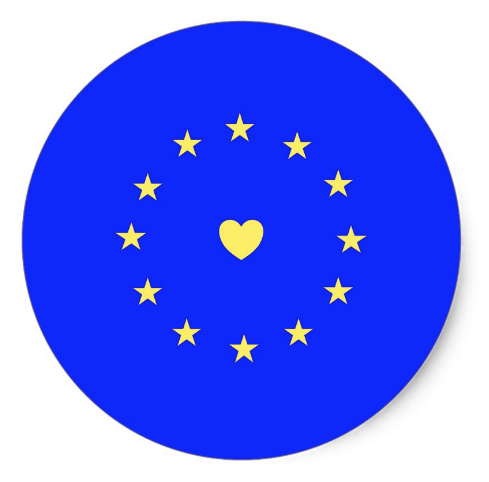 27
16-3-2018
Ontwikkelprogramma data 2018 >Focus op “Vitale data”
Vitale data in NL
High value datasets 
Referentiedatasets 
Basis registers 
Direct vindbaar, makkelijk herbruikbaar, actieve ondersteuning
Altijd werkende links, API’s, Linked Data, e.a.
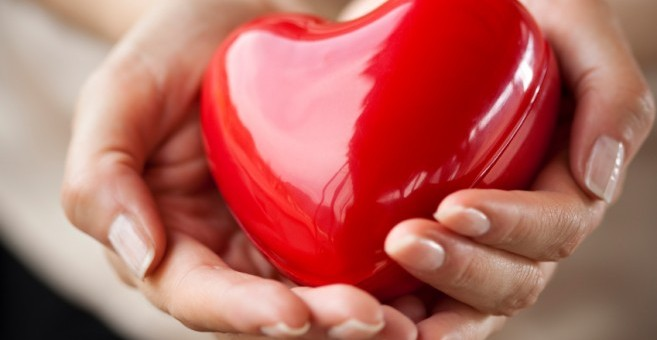 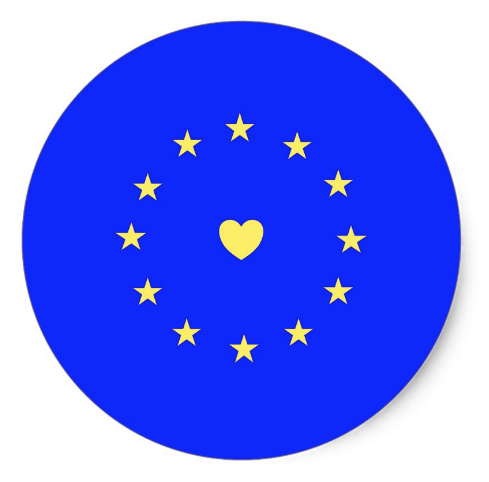 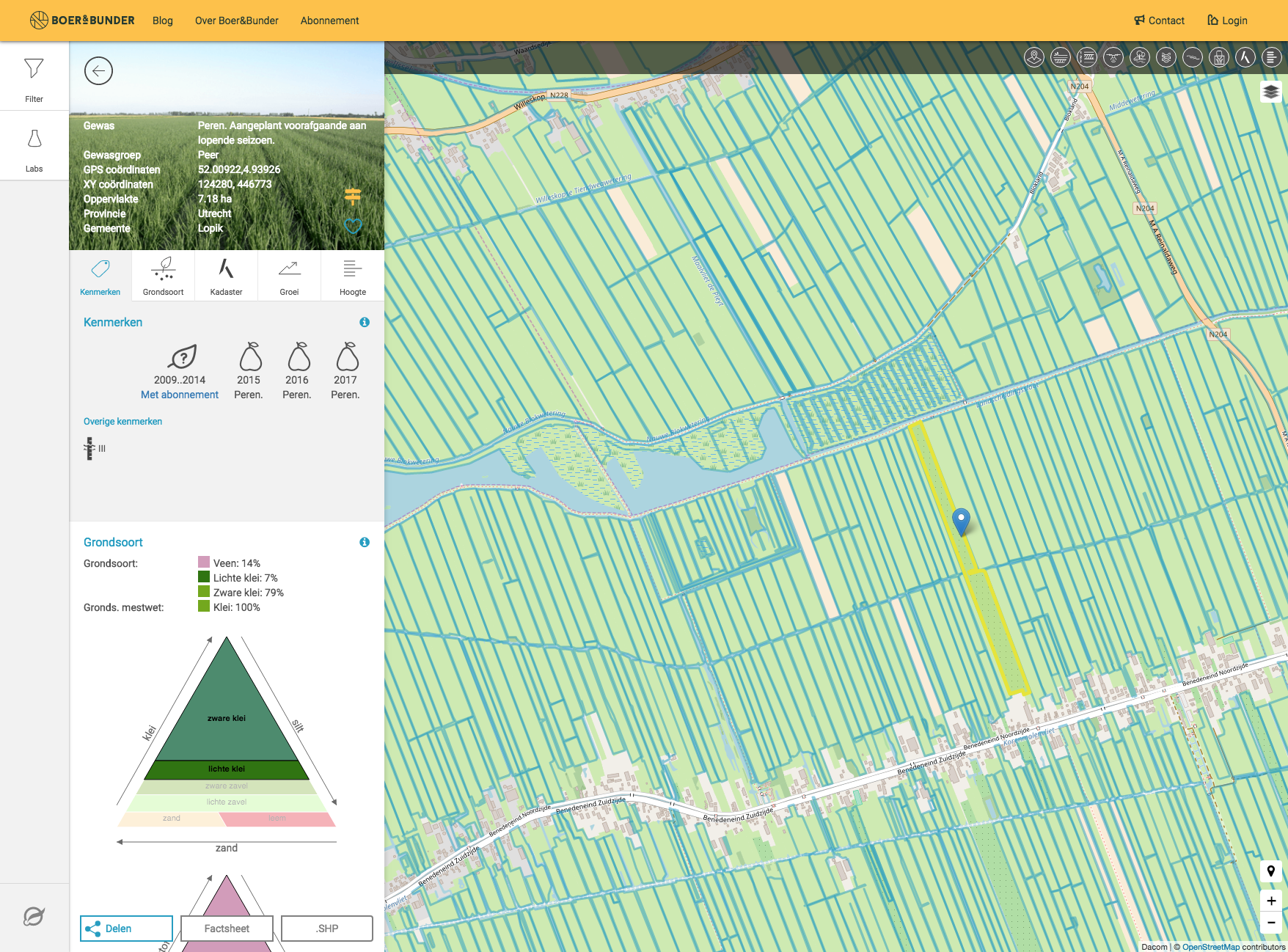 28
16-3-2018
29
16-3-2018
Ontwikkelprogramma data 2018 > Hergebruik stimuleren
Publieke + Private data pilot 
Inzichtelijk maken impact van data 
Hergebruikers melden hergebruik datasets op DONL (Frans model)
Data gedreven beleidsvorming: kennis van de overheid 
Link met wettelijke taak verkennen
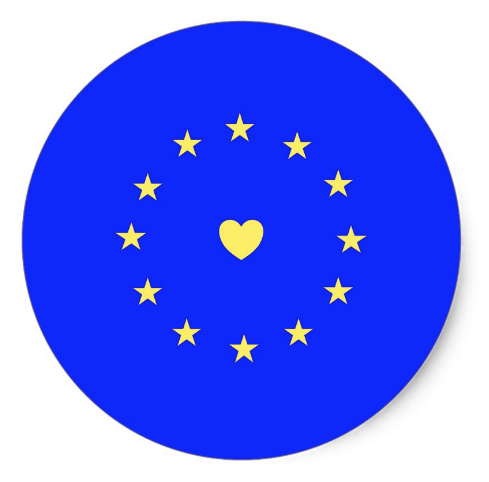 30
16-3-2018
Wat denken jullie?
Wat hebben jullie nodig?
Wat kan de overheid doen of vooral niet doen? 
……
31
16-3-2018
Arjen Hof (Civity)
Real time data in Dataplatform
32
16-3-2018
Bram Opdam (Driebit)
Linked open data in de praktijk
33
16-3-2018
Borrel in de Skylounge!